Vzdělávací oblast: Jazyk a jazyková komunikaceVyučovací předmět: Český jazyk a literaturaRočník: 6. ročník Anotace: J. R. R. Tolkien Hobitživotopis, charakteristika žánru, ukázka z knihyPodpora vzdělávání v ZŠ Židlochovice, Tyršova 611Autor materiálu: 
	Mgr. Petra Karpíšková
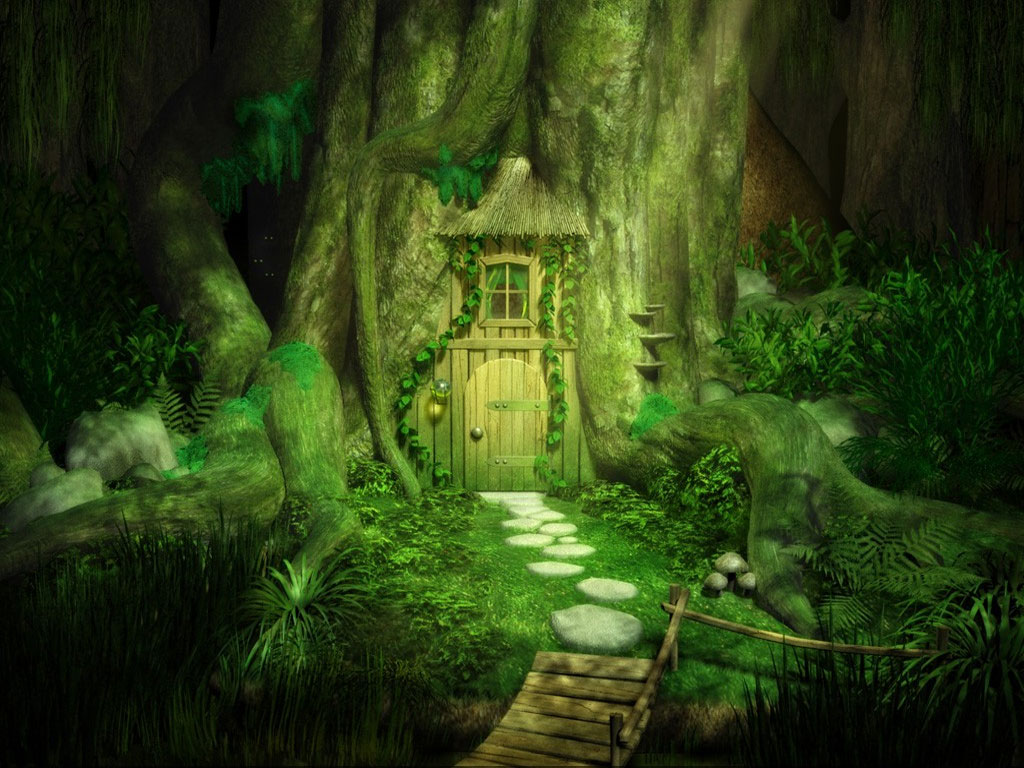 J.R.R. Tolkien
Hobit
Životopis
1892 - 1973
  narozen v jihoafrickém Bloemfonteinu 
  1895 - po smrti otce odjel za matkou  
    do Anglie
  vystudoval filologii na univerzitě                 
    v Oxfordu
  účastnil se 1. sv. války – bitva na Sommě
  od roku 1920 vyučoval angličtinu v Leedsu
  1971 -  Řád britského impéria
  pohřben ve Wolvercote v Oxfordu
Fantazy
je epický literární žánr
 vznikl v 2. polovině 19. století
 v knihách se objevují bájné bytosti, bohové, 
    démoni
 svět, ve kterém se příběh odehrává, je  
    většinou nezávislý na našem, ale oba světa 
    mohou být propojeny
 žánr čerpá z podobných žánrů -  mýty, 
    pohádky, středověké legendy a rytířské eposy
Úkoly 
k textu
Co ses dověděl o runách? Vylušti text psaný runami na straně 5.
Které nadpřirozené bytosti se v ukázce vyskytují?
Popiš, jak vypadala nora, ve které bydlel hobit Bilbo Pytlík.
Popiš hobita. Charakterizuj hlavního hrdinu.
Co ses dověděl o Gandalfovi?
Vysvětli tato slova: komfort, diskrétně, byl z toho perplex.
Vypiš z textu 4 nespisovná slova a nahraď je spisovnými výrazy.
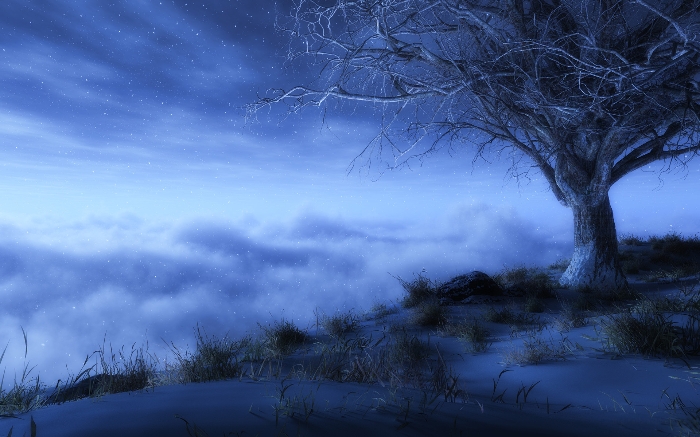 Trpasličí runy
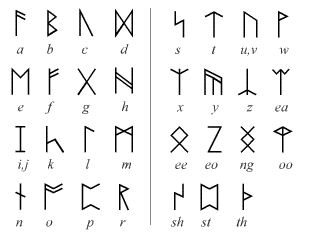 Použitá literatura
TOLKIEN, J.R.R. Hobit : aneb Cesta tam a zase zpátky. Praha : Mladá fronta, 1994. 256 s.
Fantasy. In Wikipedia : the free encyclopedia [online]. St. Petersburg (Florida) : Wikipedia Foundation, 20.12.2004, last modified on 30.3.2011 [cit. 2011-04-08]. Dostupné z WWW: <http://cs.wikipedia.org/wiki/Fantasy>.
John Ronald Reuel Tolkien. In Wikipedia : the free encyclopedia [online]. St. Petersburg (Florida) : Wikipedia Foundation, 1.11.2004, last modified on 29.3.2011 [cit. 2011-04-08]. Dostupné z WWW: <http://cs.wikipedia.org/wiki/John_Ronald_Reuel_Tolkien>.
Obrázky:
www.desktopnexus.com/dl/inline/34142/1280x800/The-Fantasy-Door.jpg
http://eldamar.ic.cz/obr/pic/Hobbit_runes.png
http://files.zelenyweb.webnode.cz/200000043-2c7a32cd1a/Mazyte_pilis_su_drak.jpg